Les visites culturelles 2022-2023
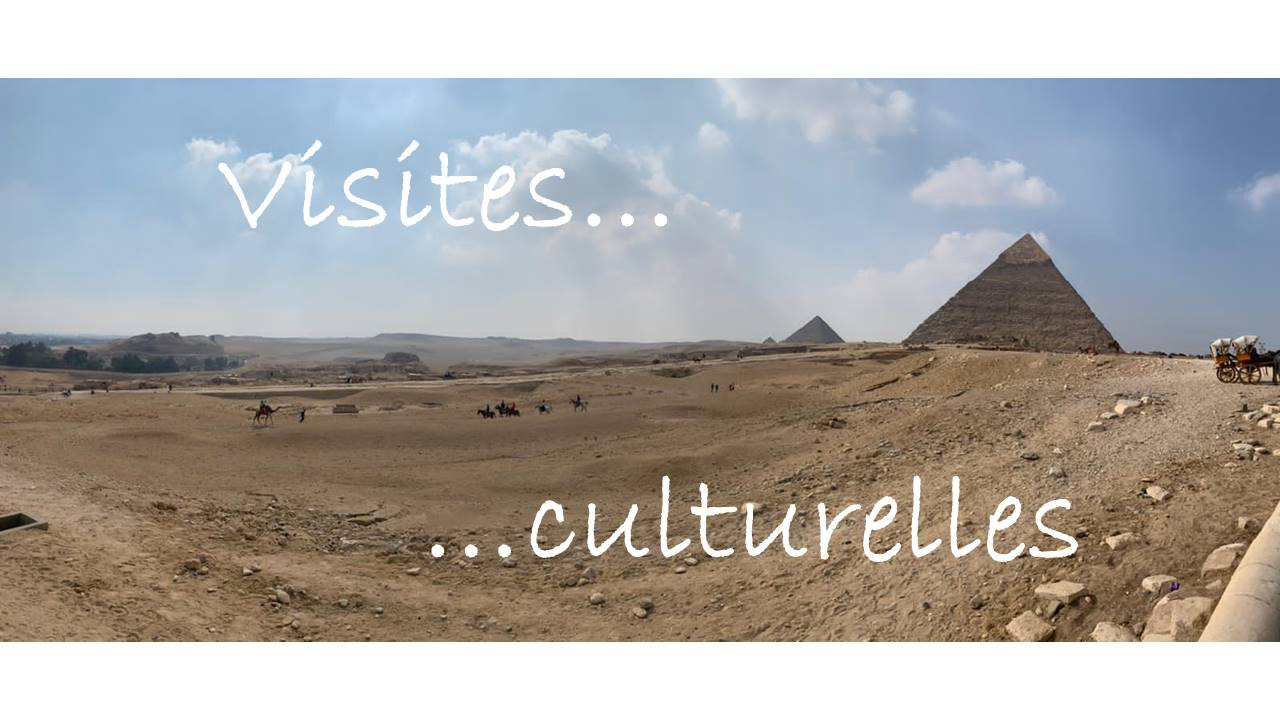 Bienvenue en Egypte ! envenue au Caire !
Photo by Blake Dunn on Unsplash
Ordre du jour
10:00 : Café d’accueil

10:30 : Présentation de l’activité « SORTIE WEEK-END » par Louise 

11:00 : Présentation de l’activité Visites Culturelles
	Les recommandations
      Le programme par notre guide NIHAL

11:30 : Echanges
Les Visites : qui sommes nous ?
Sorties FAMILLE du week-end
 
     	                        LOUISE




Visites Culturelles
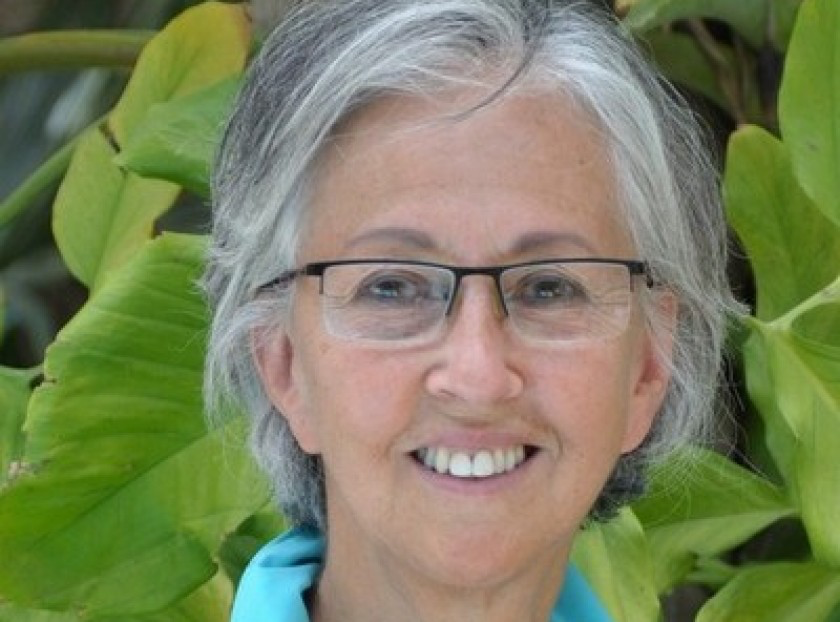 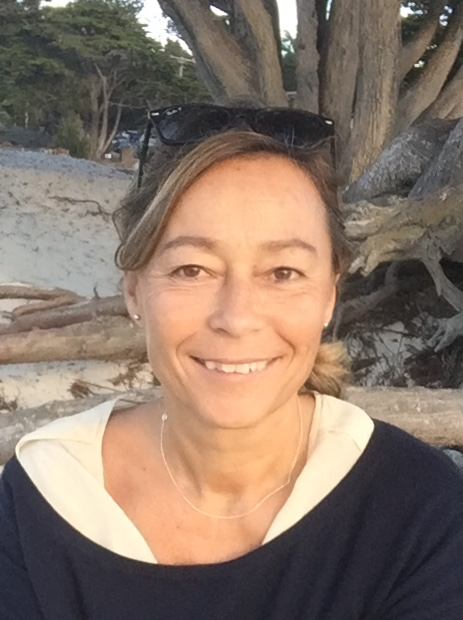 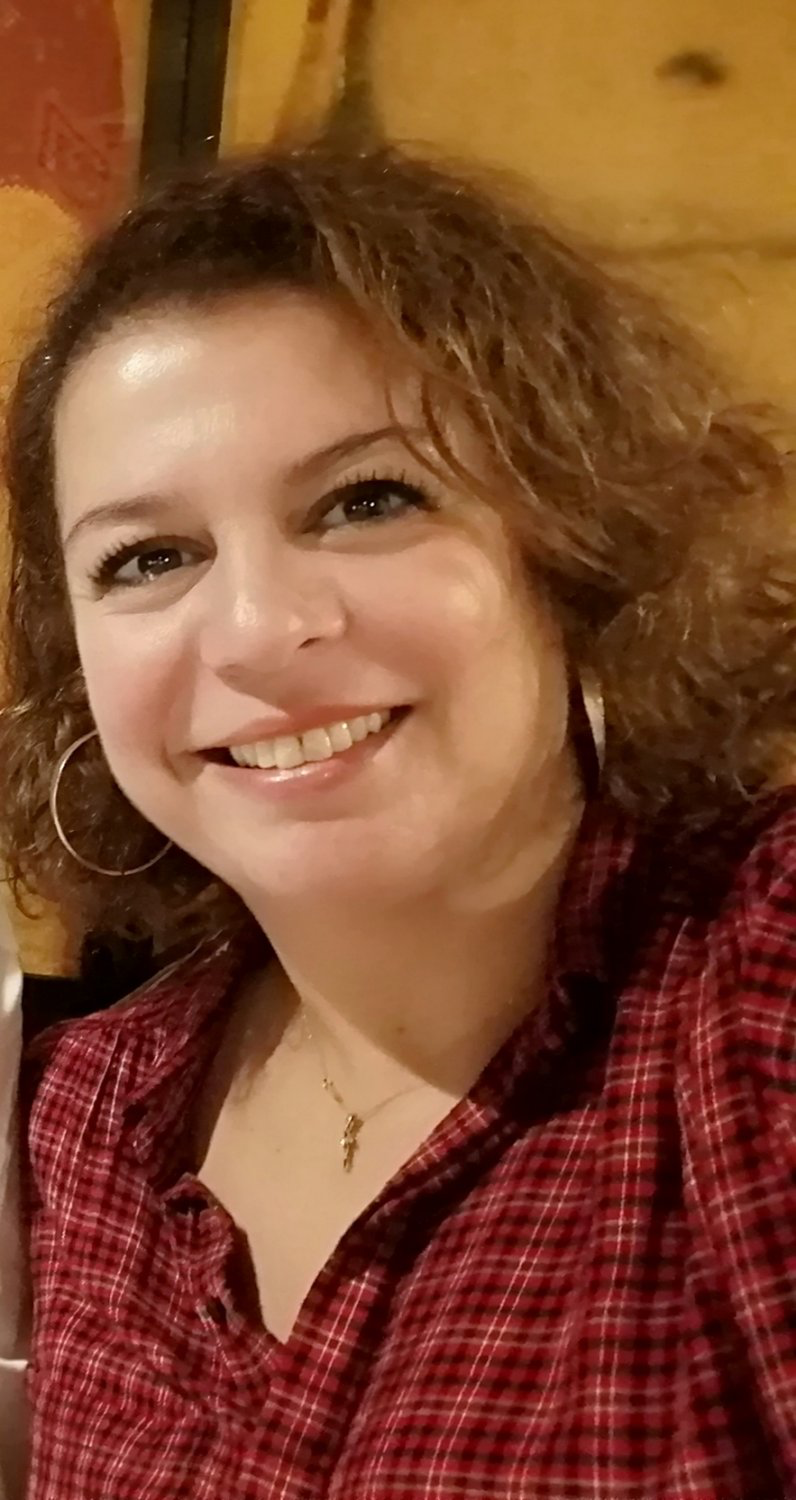 AGNES
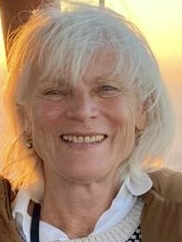 LYNDA
FRANCOISE
Les Visites Culturelles 2022-2023
Tous les mardis matin, à l’exception de la période des vacances scolaires, nous vous invitons à participer aux visites guidées du Caire et ses environs de l’antiquité à nos jours.

Le programme annuel des visites culturelles est divisé en 3 phases  
	Égypte Pharaonique, 
	Égypte Copte et 
	Égypte Islamique
Une fois par mois, une visite insolite hors thème.

Vous trouverez cette présentation et à titre indicatif la liste chronologique des visites avec leurs dates
Les Visites Culturelles 2022-2023
Les Inscriptions
	
	se font sur le site de Caire Accueil 
	
	Les visites sont payantes : 
		Adhérent : 250 EGP (125 EGP pour les enfants de plus de 6 ans) 
		Non-adhérent 350 EGP 
	cette participation couvre les frais de guide, la location du BUS et les audio-guides
	Les entrées sur les sites et musées ne sont pas comprises dans ce prix
	Le nombre de participant(e)s est de :  25 au maximum
	Le nombre de places en liste d'attente est de :  5

	Sont possible jusqu’au samedi 19h précédant la visite
	Après votre validation de l’inscription vous devez recevoir un mail de 
	confirmation « vous vous êtes inscrites au rendez-vous … »

	Une « Feuille de route » est envoyée le dimanche matin précédant la visite
	Elle précise le lieu du RDV et vous rappelle les heures d’arrivées
		En général 8H-13H mais attention aux 2  visites avec repas
Les Visites Culturelles 2022-2023
Les recommandations

S’identifier dans l’onglet « ADHERENT » en haut à droite
Utiliser l’onglet « MENU » pour sélectionner votre visite
	* inutile de cliquer sur « FORMULAIRE D’INSCRIPTION » 
		(le formulaire vient plus bas)
Dans l’inscription NE PAS OUBLIER de renseigner :
	* Les noms et prénoms des accompagnants (pour la sécurité Egyptienne)
	* Dans le cadre « Votre message pour le Responsable » :
	   mettre BUS ou Transport Individuel
	si aucune indication nous sommes obligées de vous appeler
Signaler aussi votre N° de téléphone Egyptien si à l’inscription Caire Accueil vous avez fourni votre N° de téléphone Français (utilisé pour vous contacter en cas de retard au Bus ou au lieu de RDV pour celles ou ceux qui viennent en transport individuel)
Les désinscriptions sont possibles sur le site dans l’activité jusqu’au samedi 19h précédant la visite, au delà une participation de 100LE est demandé
	téléphoner ou envoyer un whatsapp  (surtout à la dernière minute)
L’inscription FAMILLE de Caire Accueil concerne uniquement le couple et les enfants (moins de 18 ans) vivants en EGYPTE
Les Visites Culturelles 2022-2023
Le 27 septembre  : Introduction au Programme : 
Le Musée National de la Civilisation Egyptienne (NMEC)




Période de l’Egypte Pharaonique : 

La Nécropole de SAQQARAH et visite du MUSEE DE MEMPHIS
3 visites sont organisées 
 « la première pyramide à degré du pharaon Djoser »
Le Mastaba de MEHOU, La Tombe des deux frères, La tombe de MAYA et Horemheb
Serapeum, Mastaba de TY et Pyramide de TETI
Un repas chez l’habitant* lors de la dernière visite
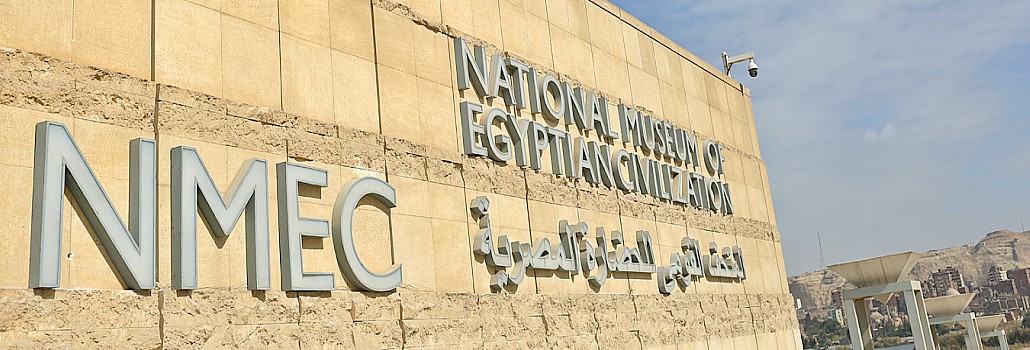 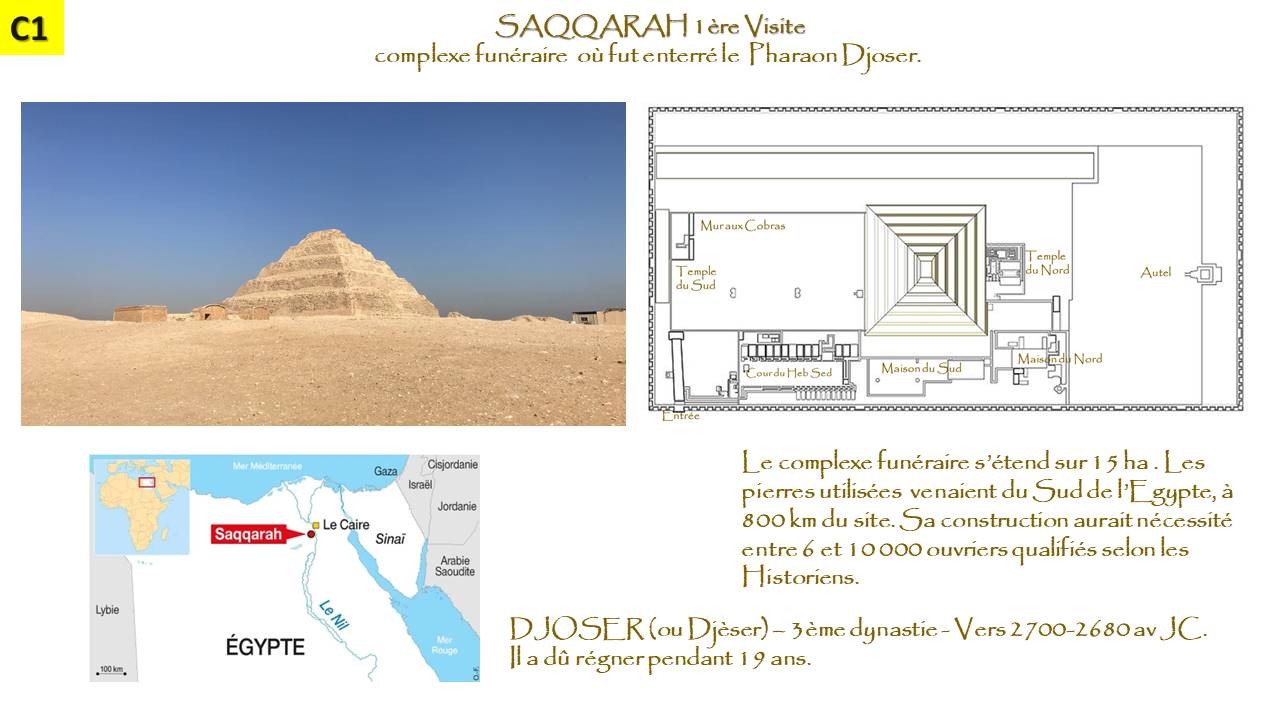 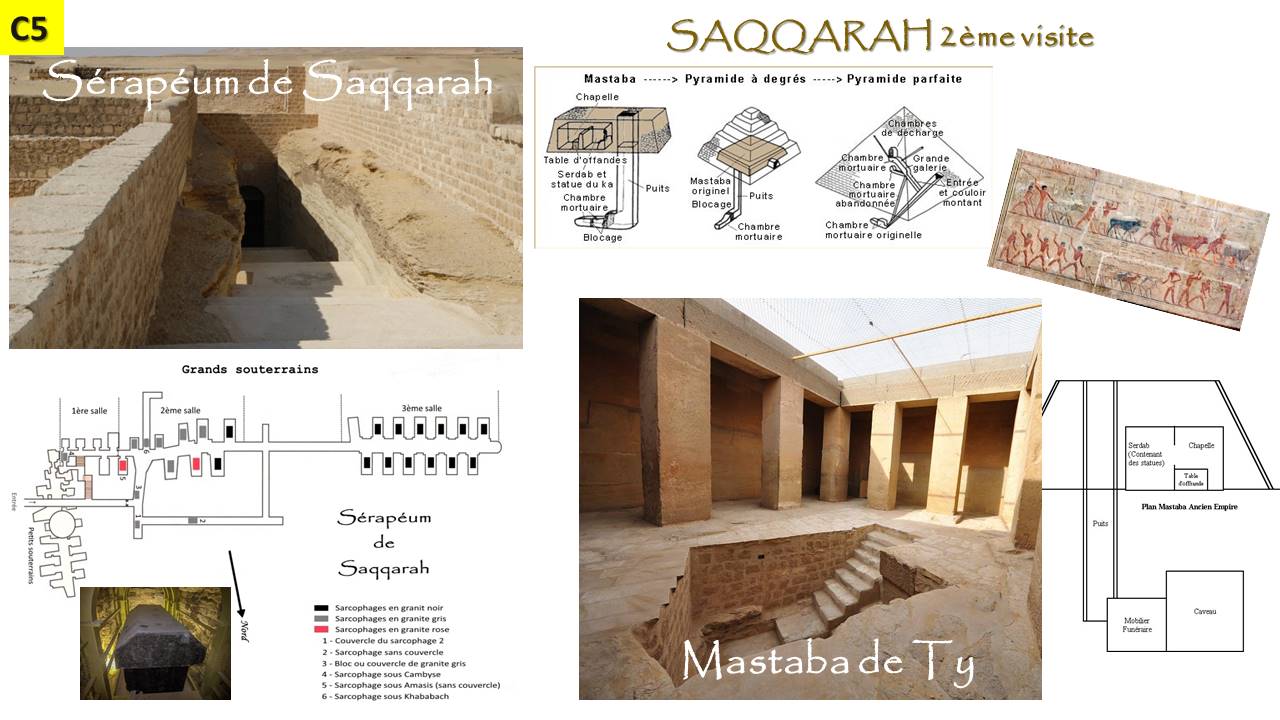 Les Visites Culturelles 2022-2023
DASHUR, la Pyramide rhomboïdale, la Pyramide rouge.








MUSEE EGYPTIEN ANCIEN EMPIRE et ses trésors insolites - Place TARHIR





Les PYRAMIDES DE GIZEH 
	et le SPHINX
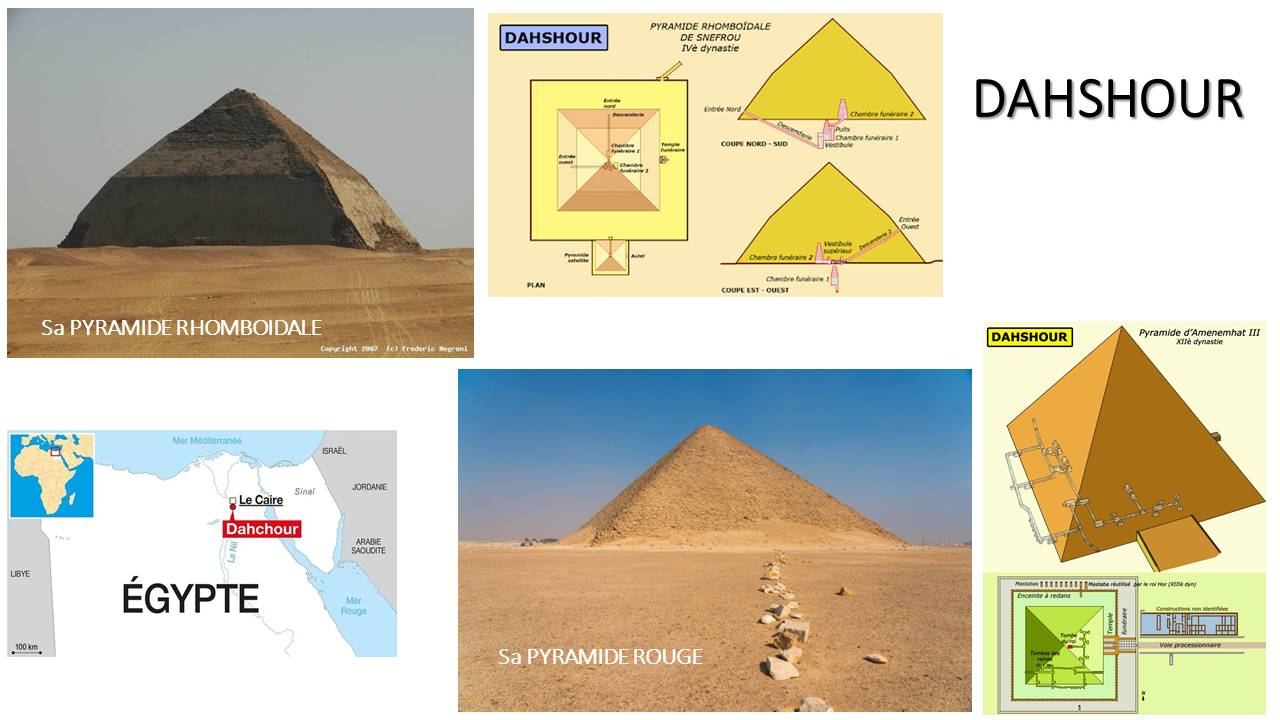 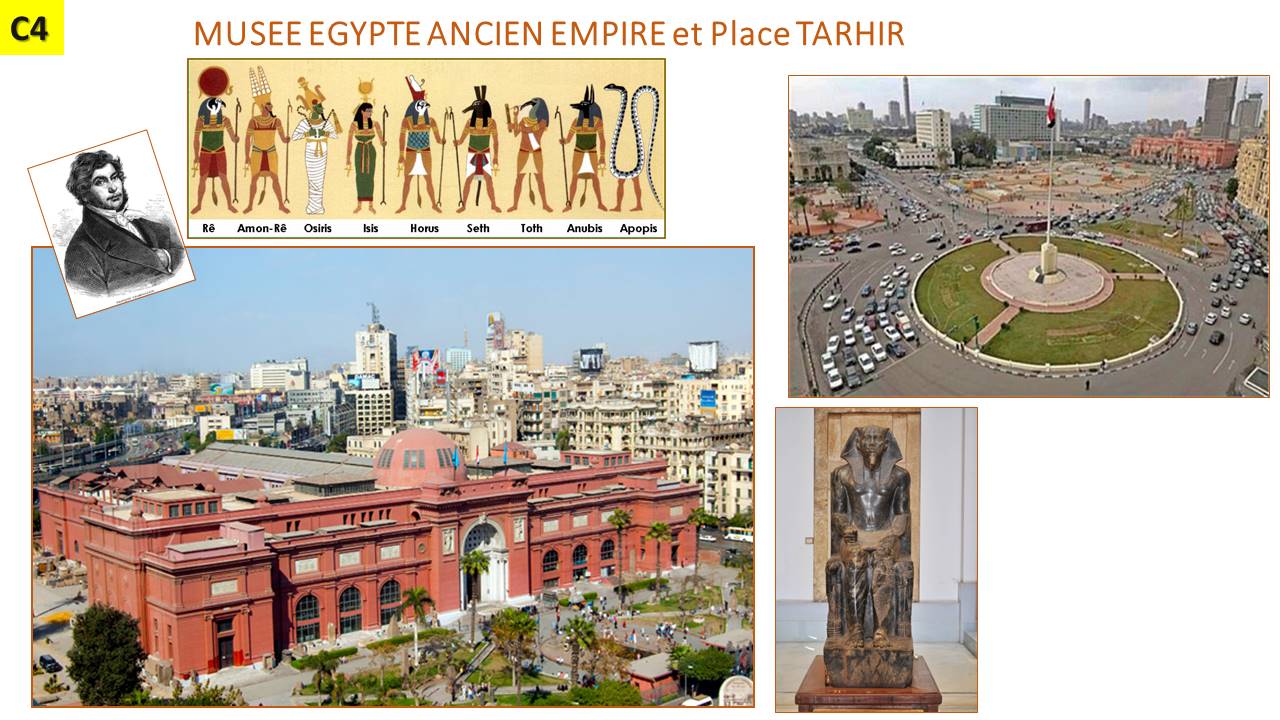 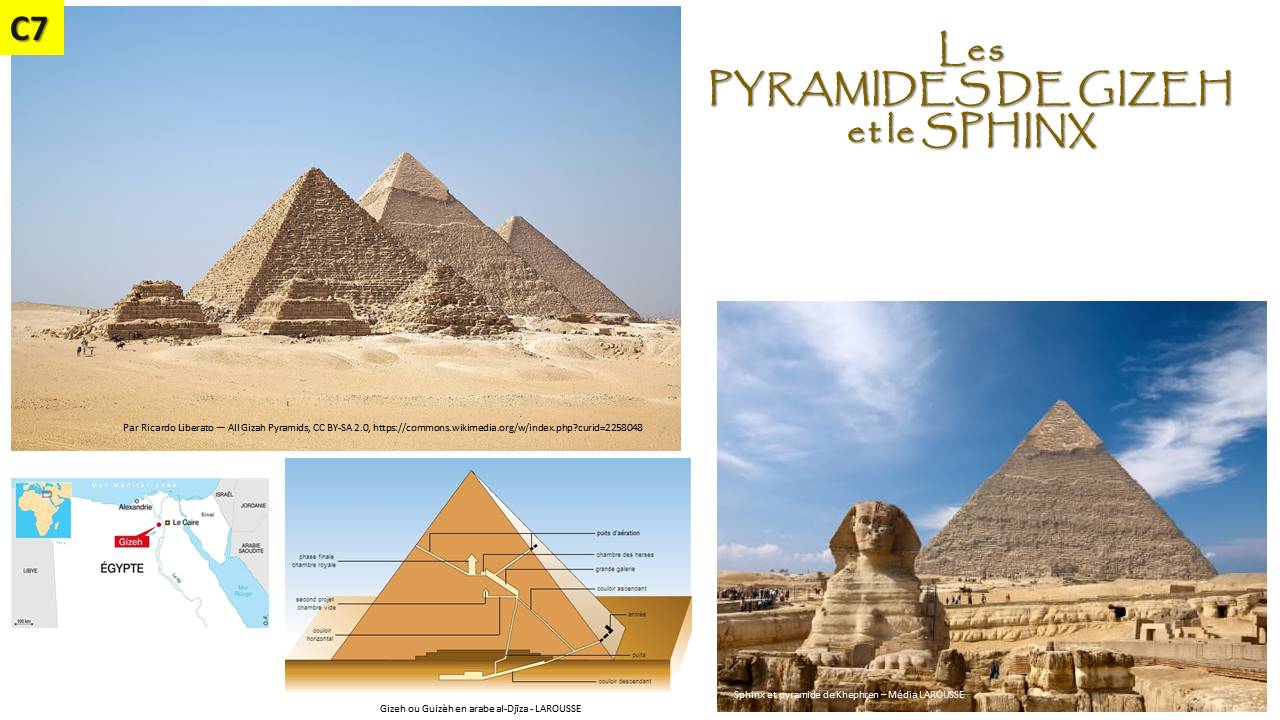 Les Visites Culturelles 2023
Le GEM – Le nouveau Grand Egyptian Museum
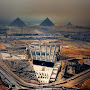 Les Visites Culturelles 2023
Janvier - La période Copte

Fustat « quartier aux 3 religions » , le musée copte et les souks de Fustat







MOKKATAM








MOSQUEE IBN TOULOUN + Maison Gayer Anderson
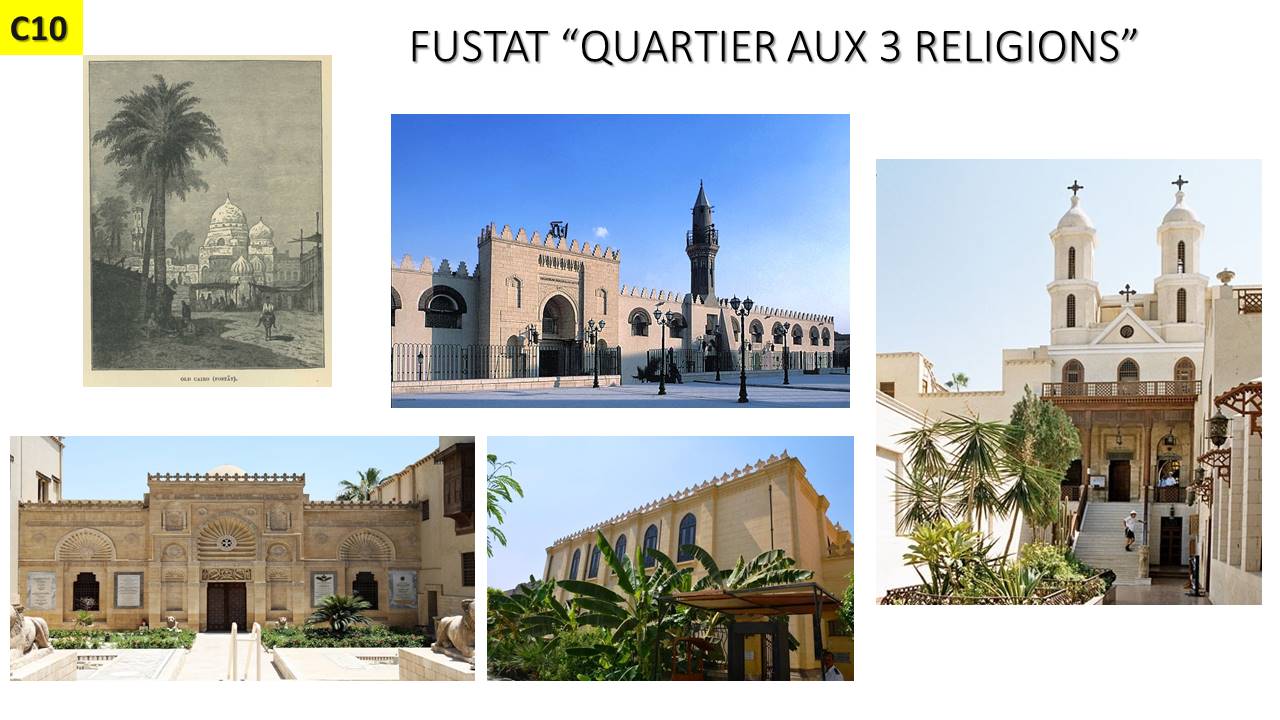 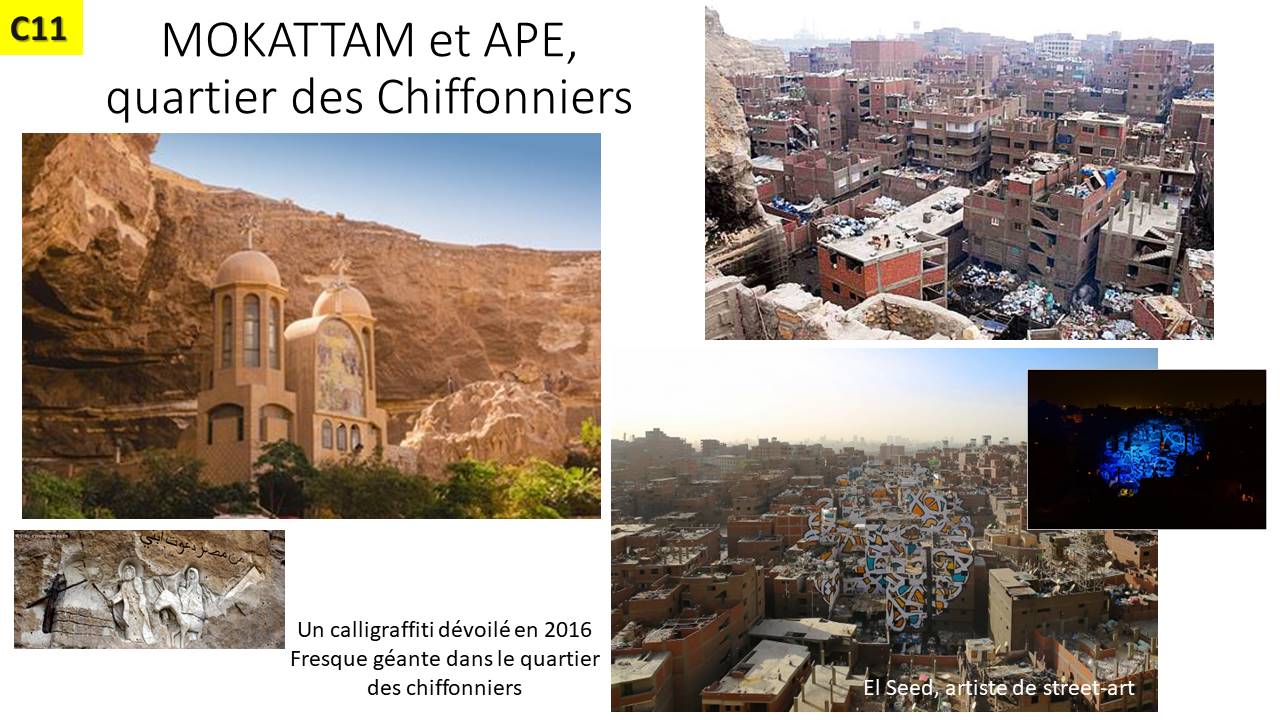 Les Visites Culturelles 2023
A partir de FEVRIER 	L’Egypte ISLAMIQUE
Caire Islamique - 	
première partie : Rue EL MOEZ, coté Nord vers Bab el Fetouh, porte des conquêtes. 
	2ème partie : Rue EL MOEZ vers Bab Zweila








La Cité des Morts, Mausolé de Barsbay et découvertes de l’artisanat des souffleurs de verre
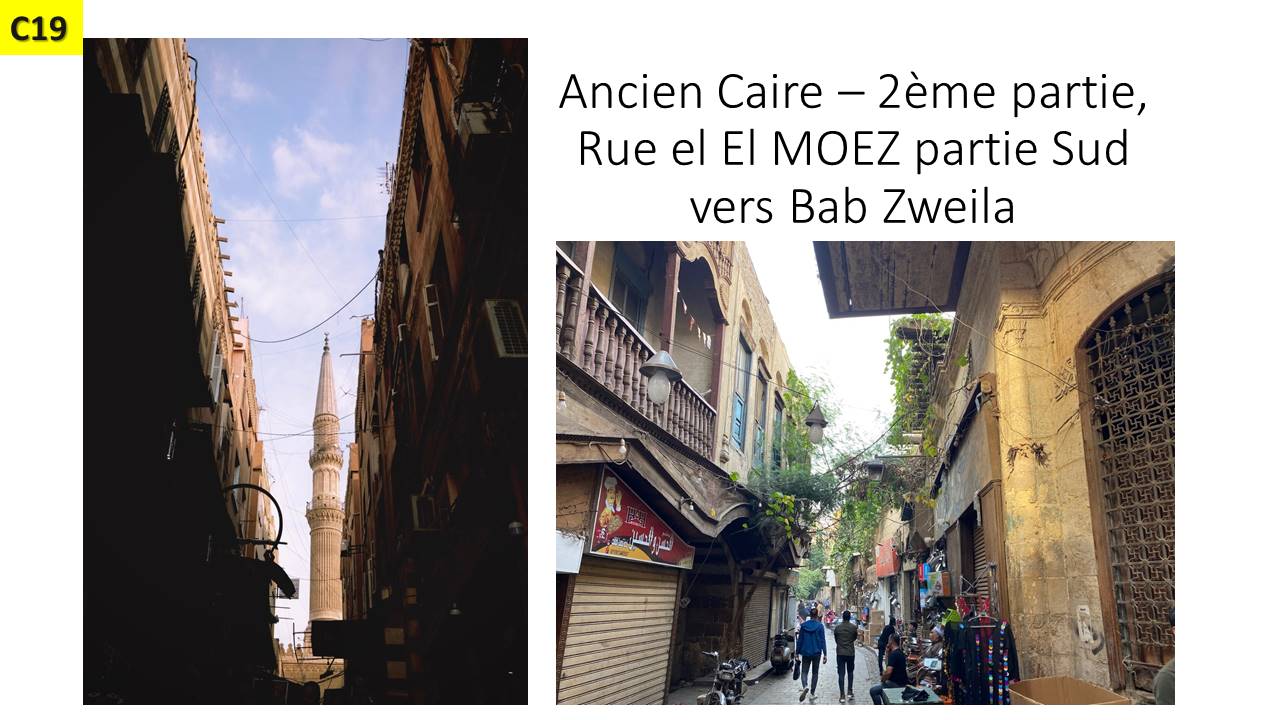 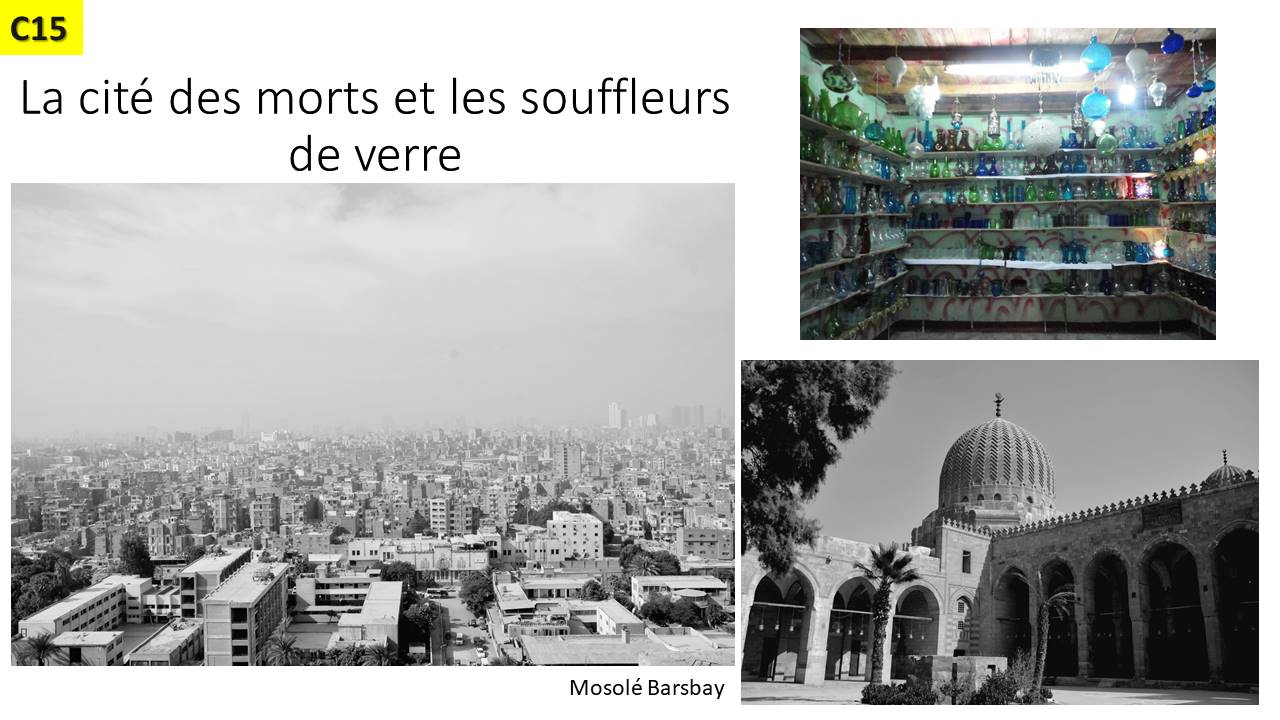 Les Visites Culturelles 2023
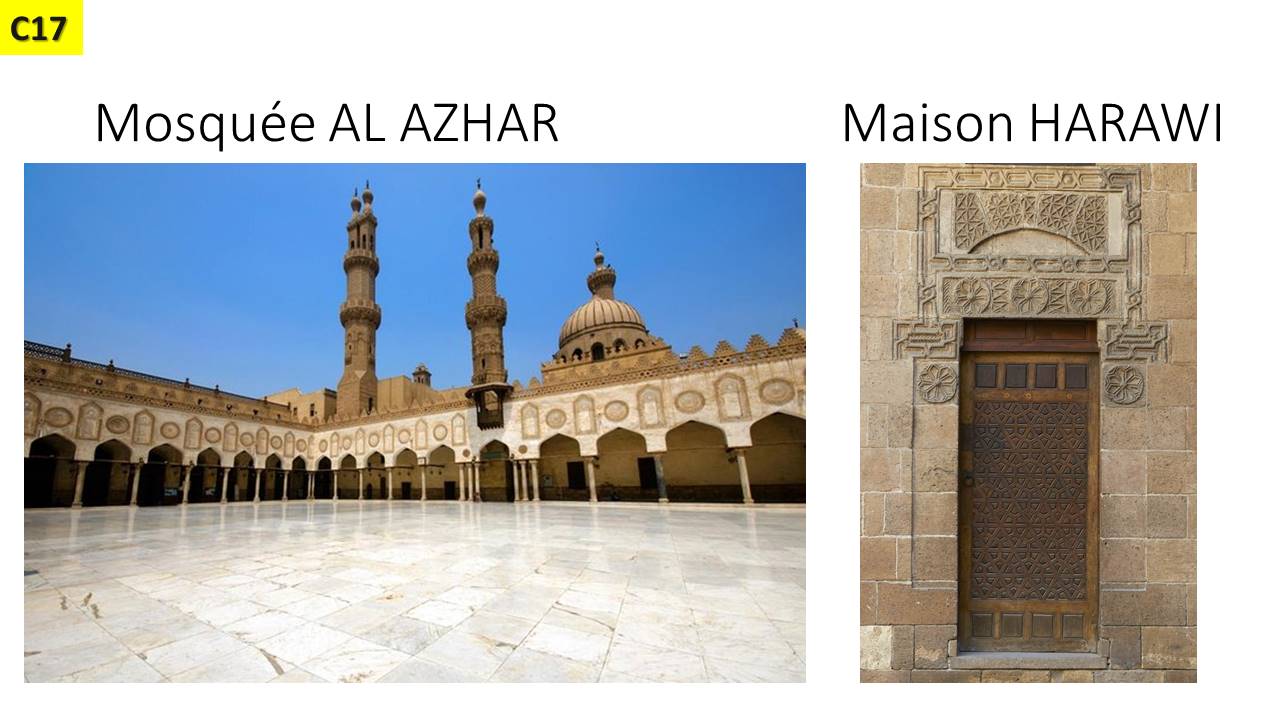 L’Egypte ISLAMIQUE
MOSQUEE REFAI, Medersa Sultan Hassan.
Mosquée Al AZHAR + Maison HARAWI
MOSQUEE MUHAMMAD ALI et la Citadelle
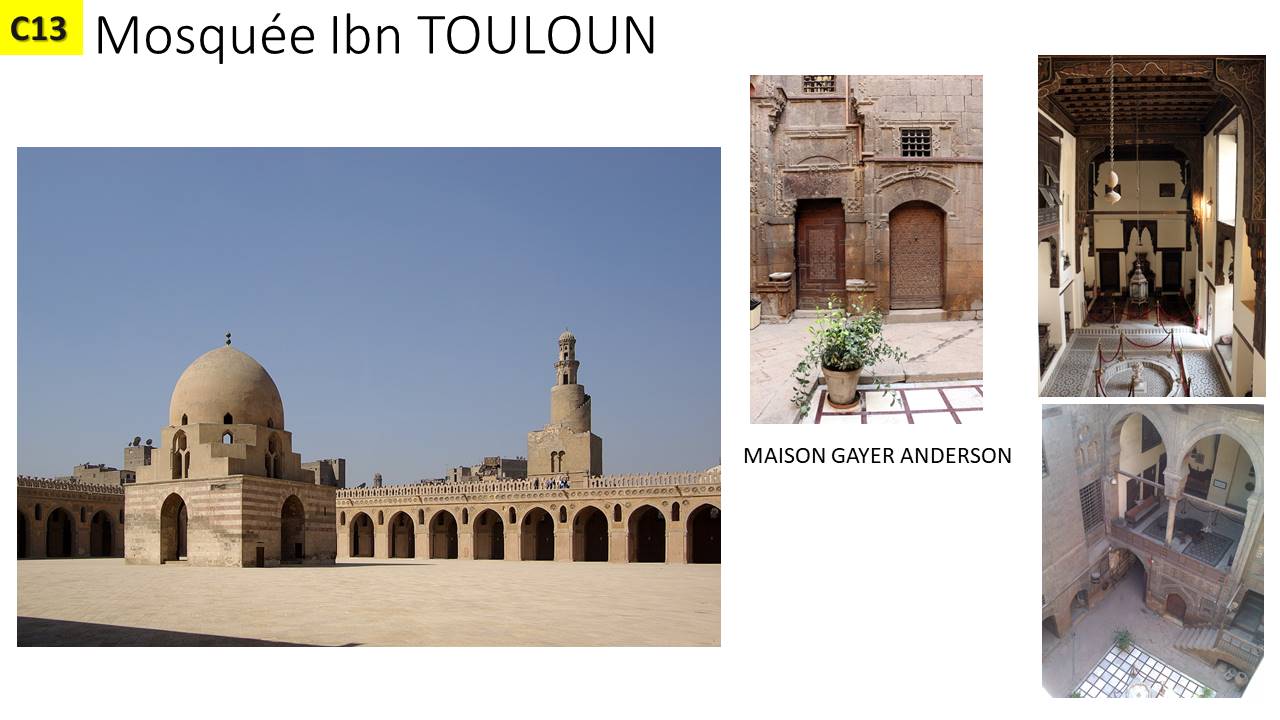 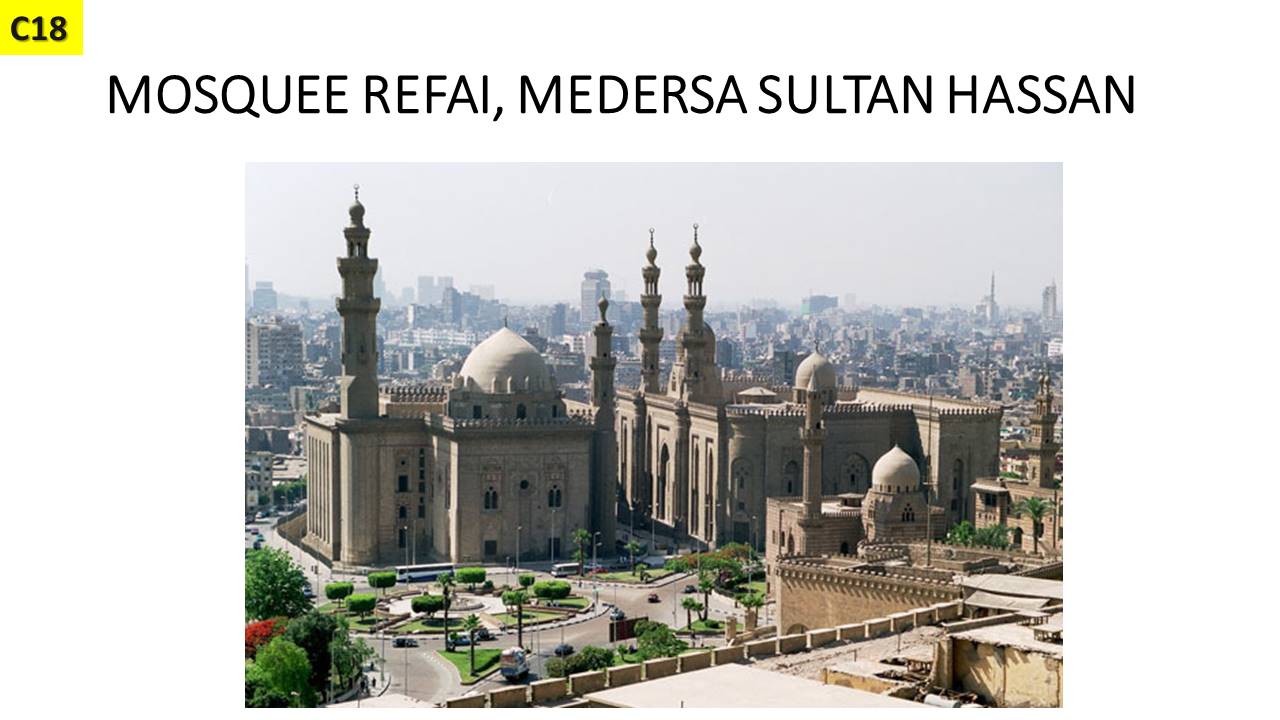 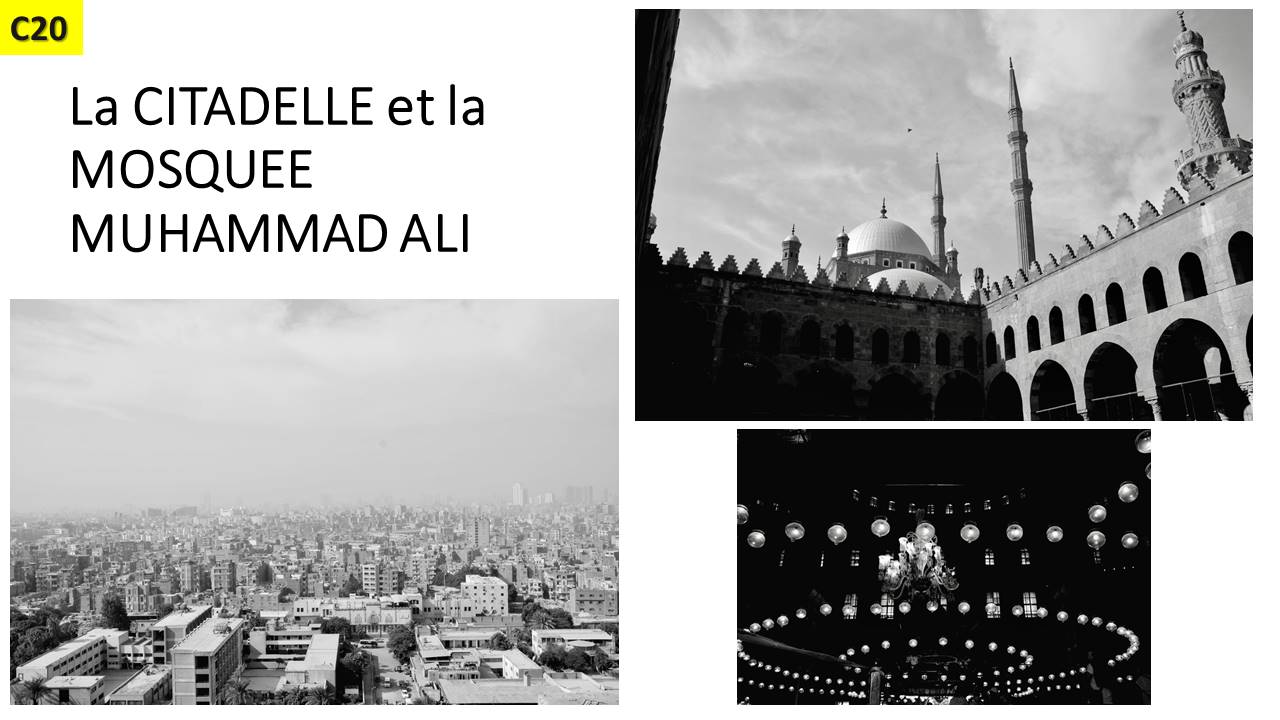 Les Visites Culturelles 2023
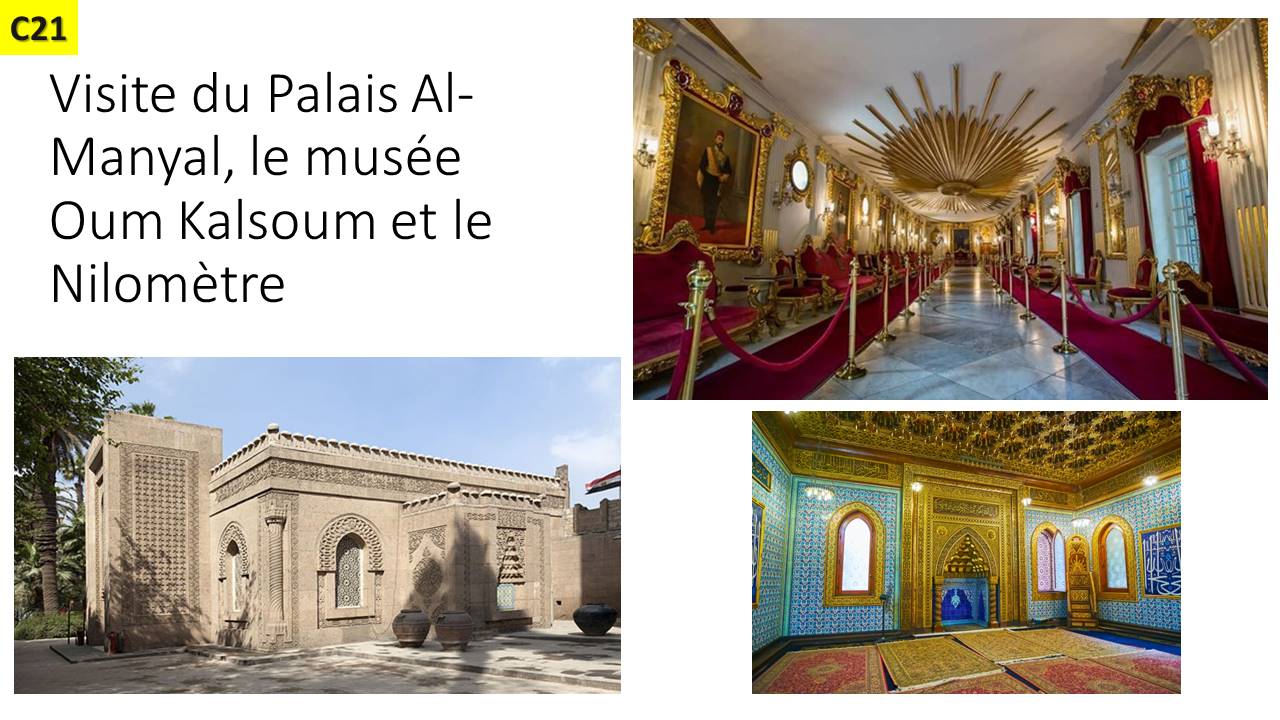 Palais Manial, musée Oum Kalthoum et Le Nilomètre







Visites du centre-ville et de l’ Institut de Musique Arabe




 
Baron Empain et Heliopolis
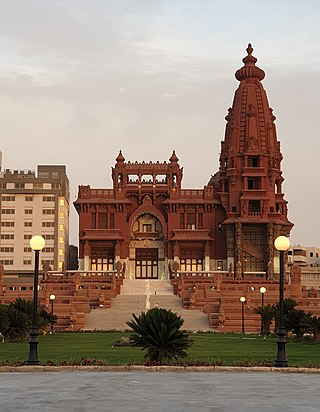 Les Visites Culturelles 2023
Musée d’Art Islamique + Balade chez les artisans du patchwork (Khayameyat)





Musée des Carrosses Royaux







Déjeuner de clôture
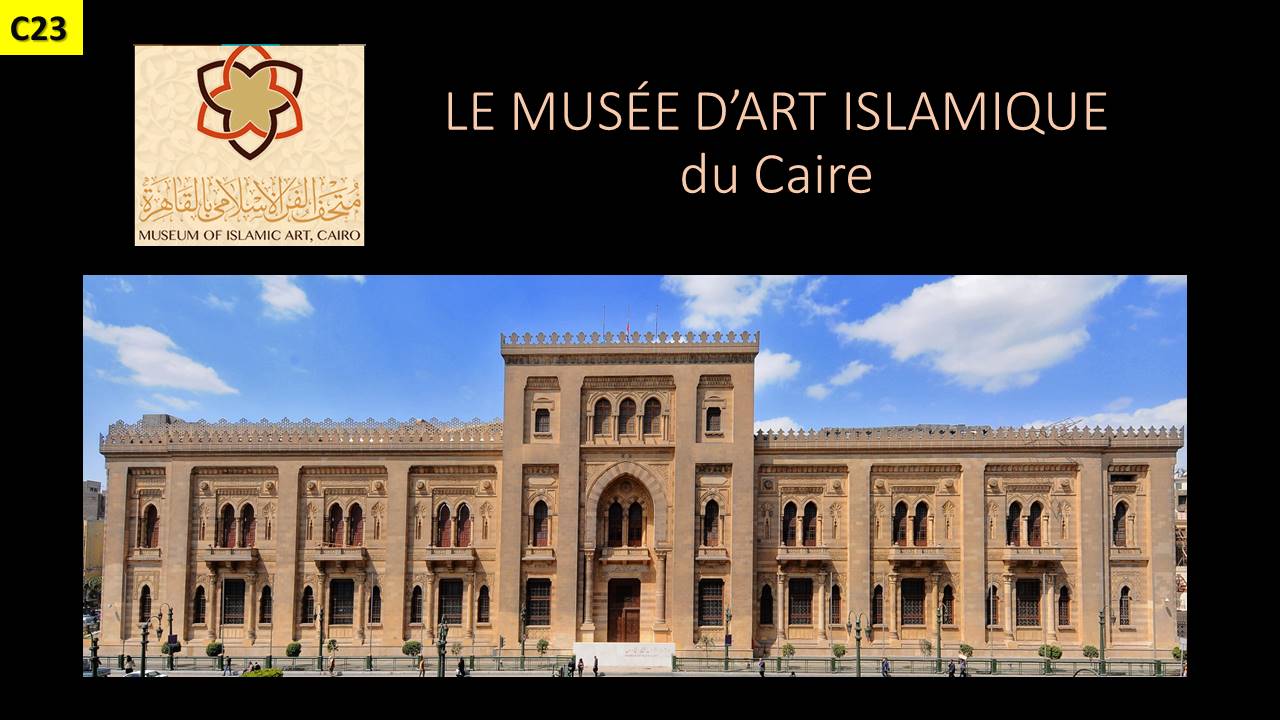 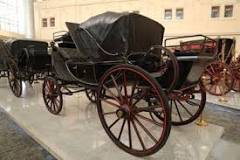 Les Visites Culturelles 2022-2023
Hors Cycle : 

Le 4 octobre : Institut Dominicain des Etudes Orientales avec le frère Emmanuel PISANI











En Novembre :
Maison de Sadat et Musée de Mr et Mme Mahmoud KHALIL
			Musée de tableaux Impressionnistes :
			Manet, Monet, Pissaro, Gauguin …
			et de sculptures Rodin ..
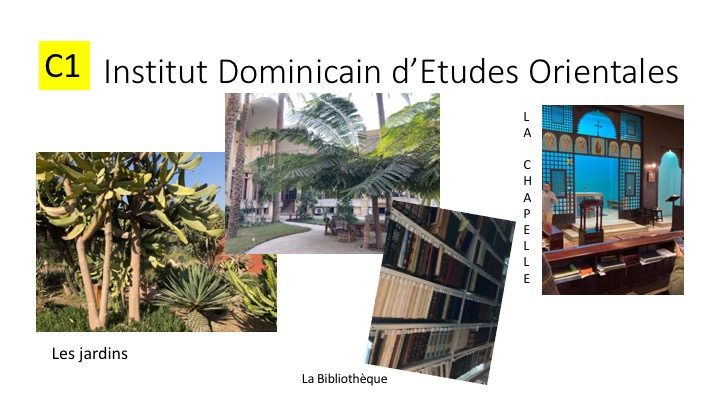 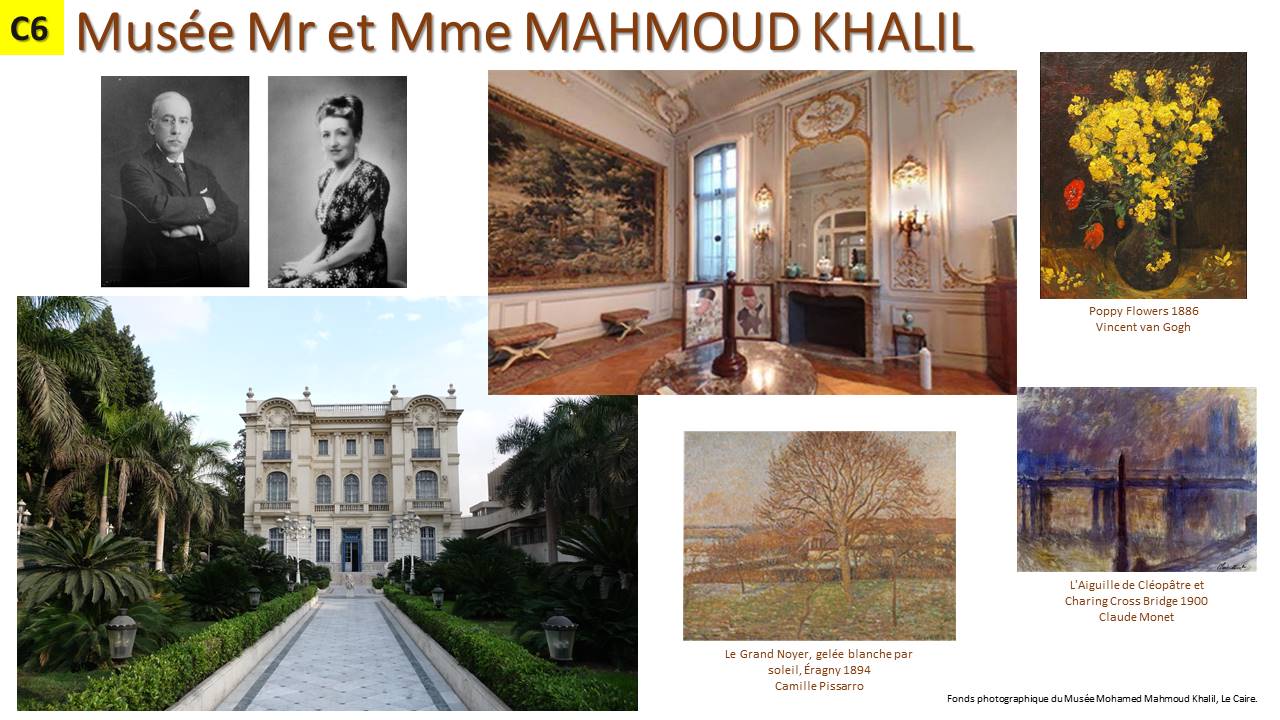 Les Visites Culturelles 2022-2023
Hors Cycle : 

En Décembre :                                                                                           (Garden City)







			étude des civilisations en Egypte de la préhistoire à nos jours
			Fouilles sur tout le territoire Egyptien
			Une Bibliothèque, des labos de restauration, de datation .. Une imprimerie

En mars 2023 : Musée MOKTAR et la Tour du Caire
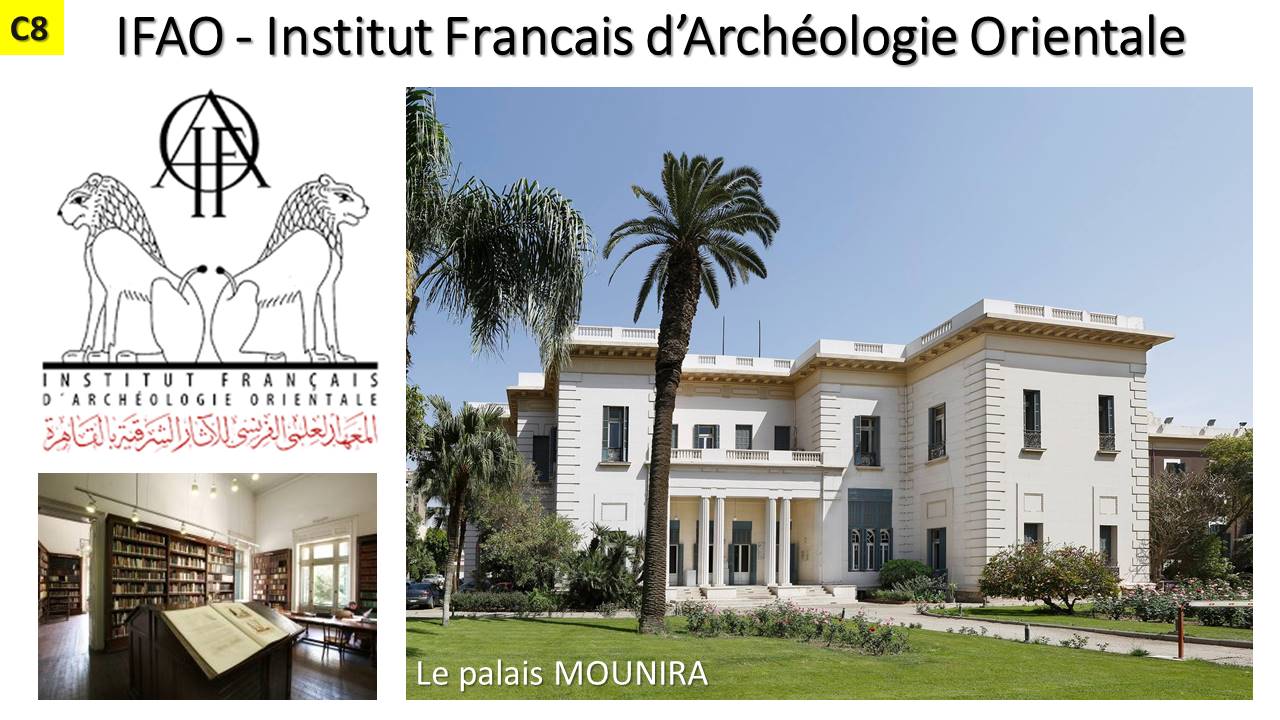 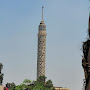 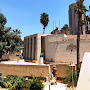 Les Visites Culturelles 2022-2023
Hors Cycle : 

En avril : Avec la Fondation Aga Khan, visite en voiturette du quartier Al Darb Al Ahmar et de la Mosquée bleue 






			

En mai : Quartier Helwan : Maison du roi FAROUK 
		et jardins japonais
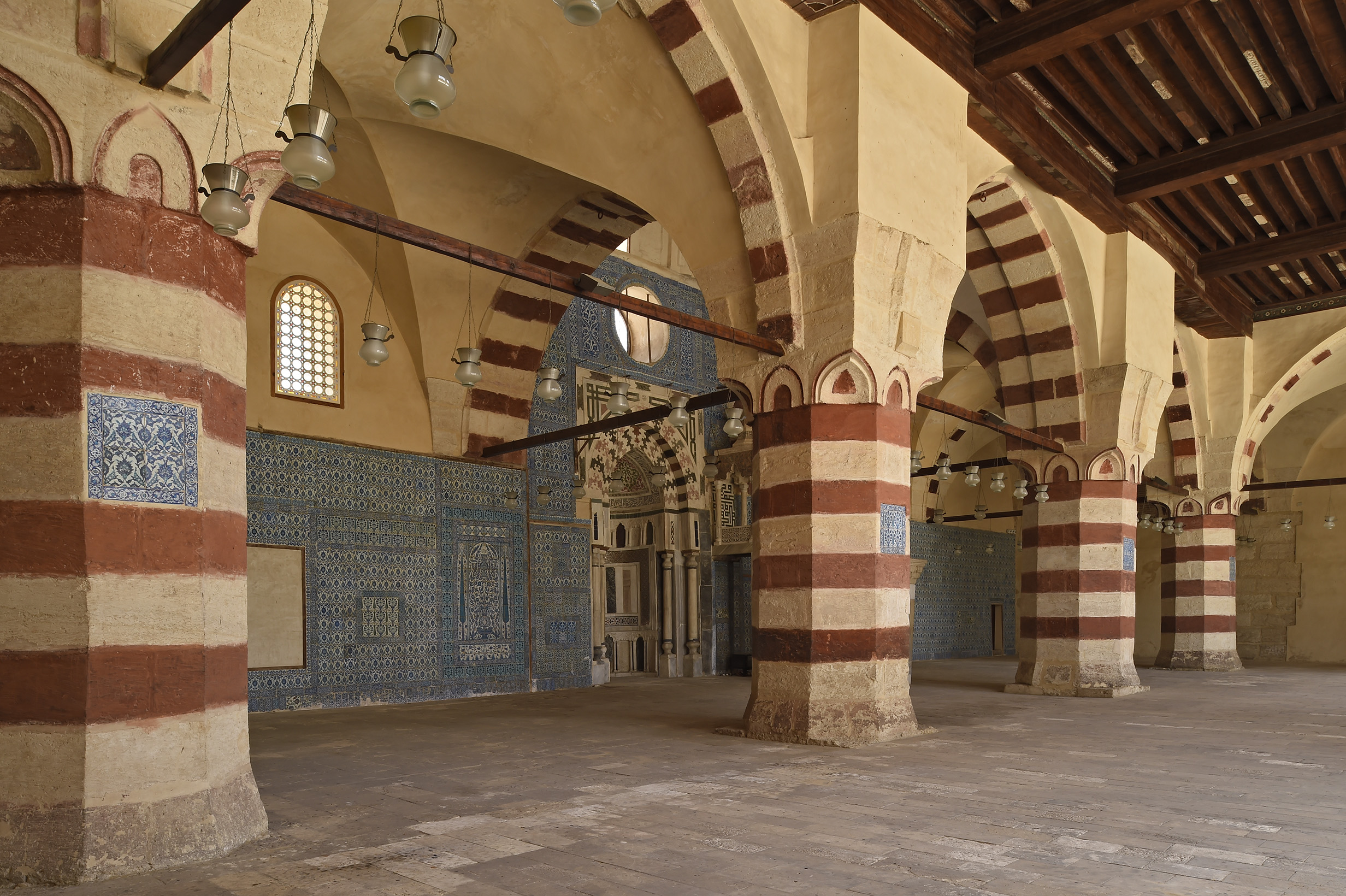 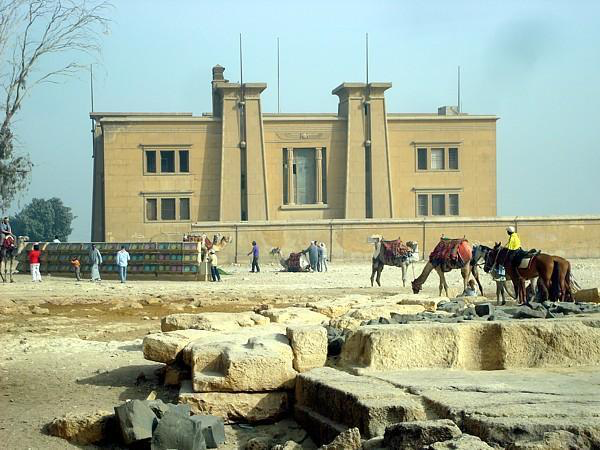 Les Visites Culturelles 2022-2023
Hors Cycle à programmer : 

Centre Culturel WISSA WASSEF. (Ramses Wissa Wassef Art Center) et HARANEYA Musée ADAM HENEIN et artisan AMMAR CHIHA (sculpteur)












Palais ABEDIN
Visite exceptionnelle
 - 10 personnes minimum
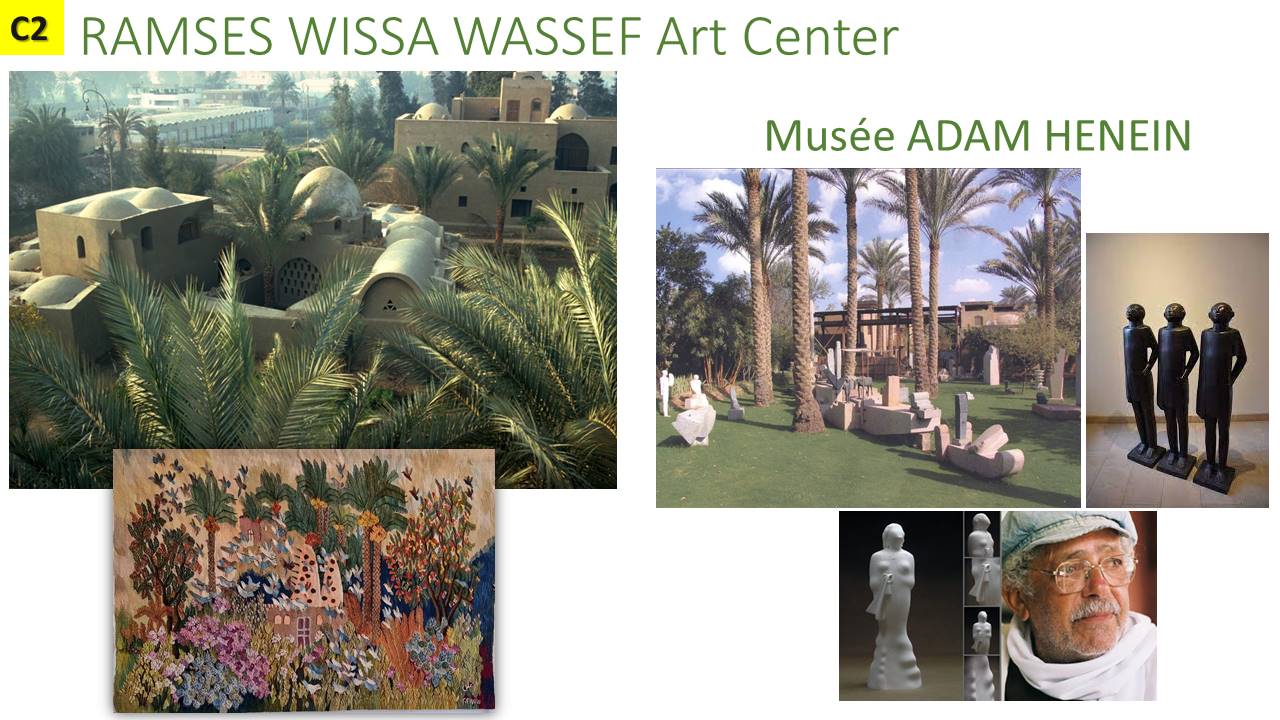 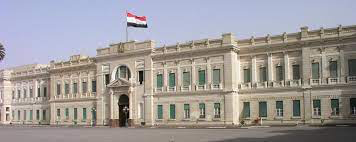 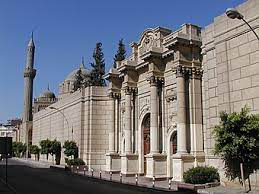 Les Visites Culturelles 2022-2023
Hors Cycle à programmer : 

Palais AISHA FAHMI
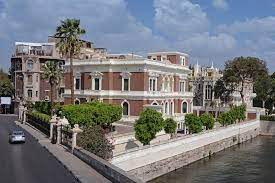 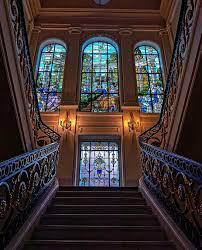 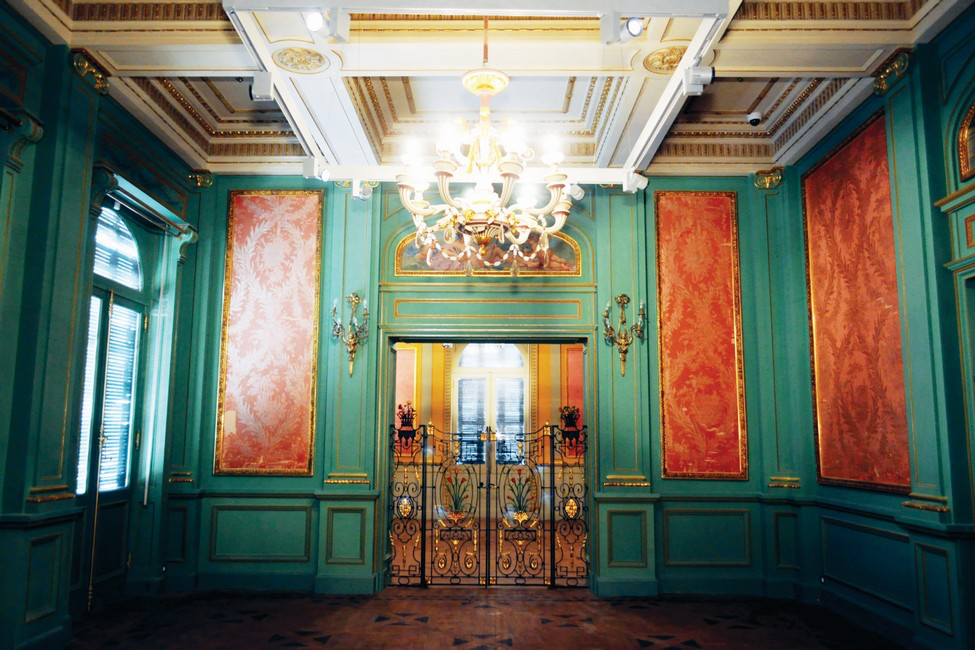